Darželio tarybos posėdis
2018 m. lapkričio mėn. 8 d.
DARBOTVARKĖ:
Dėl 2018-2019 m. m. veiklos prioritetų.
Dėl finansinės ataskaitos už 2018 m. II ir III ketvirčius.
Dėl Lietuvos Respublikos sveikatos apsaugos ministro 2010 m. balandžio 22 d. įsakymo Nr. V-313 „Dėl Lietuvos higienos normos HN 75:2016 „Ikimokyklinio ir priešmokyklinio ugdymo programų vykdymo bendrieji sveikatos saugos reikalavimai“ patvirtinimo“ pakeitimo.
Dėl smurto ir patyčių prevencijos.
Einamieji klausimai.
1. Dėl 2018-2019 m. m. veiklos prioritetų.
2. Dėl finansinės ataskaitos už 2018 m. II ir III ketvirčius.
Mokinio krepšelio lėšos
Ugdymo lėšos
Aplinkos lėšos
3. Dėl Lietuvos Respublikos sveikatos apsaugos ministro 2010 m. balandžio 22 d. įsakymo Nr. V-313 „Dėl Lietuvos higienos normos HN 75:2016 „Ikimokyklinio ir priešmokyklinio ugdymo programų vykdymo bendrieji sveikatos saugos reikalavimai“ patvirtinimo“ pakeitimo
Sveikatos apsaugos ministras Aurelijus Veryga 2018-10-31
7. Pakeičiu 80 punktą ir jį išdėstau taip:
8. Pakeičiu 81 punktą ir jį išdėstau taip:
„80. Vaikai ugdyti pagal ikimokyklinio ir (ar) priešmokyklinio ugdymo programą nepriimami, jei turi užkrečiamųjų ligų ar kitų ūmių sveikatos sutrikimų požymių (karščiuoja, dūsta, skundžiasi skausmu, viduriuoja, vemia, turi nežinomos kilmės bėrimo elementų), taip pat turi utėlių ar glindų.“
„81. Vaikui sunegalavus ugdymo proceso metu informuojami jo tėvai (globėjai, rūpintojai), o esant būtinumui nedelsiant kviečiama greitoji medicinos pagalba. Jei vaikui ugdymo proceso metu pasireiškė užkrečiamųjų ligų požymiai, jis izoliuojamas, kol jo tėvai (globėjai, rūpintojai) atvyks.“
4. Dėl smurto ir patyčių prevencijos.
Įstaigoje sukurta prevencinė programa prieš smurtą „Žydintys pipirai“.

Veikia VGK.

Dalyvaujame Tolerancijos ir „Be patyčių“ savaitės akcijose.

Vykdoma tarptautinė programa „Zipio draugai“.

Kuriame šiltą, pozityvų, tarpusavio pagarba grįstą bendravimo ir bendradarbiavimo įstaigos bendruomenės mikroklimatą.
5. Einamieji klausimai.
Dėl darželio tarybos komisijos atnaujinimo ir patvirtinimo.
Dėl laiku mokamo tėvų mokesčio už vaiko išlaikymą ugdymo įstaigoje.
Dėl valgiaraščio aptarimo.
Dėl įvažiavimo į darželio teritoriją.
Dėl žiemos metu rakinamų durų.
Dėl tėvų sukurtos internetinės Facebook svetainės.
Einamieji klausimai.
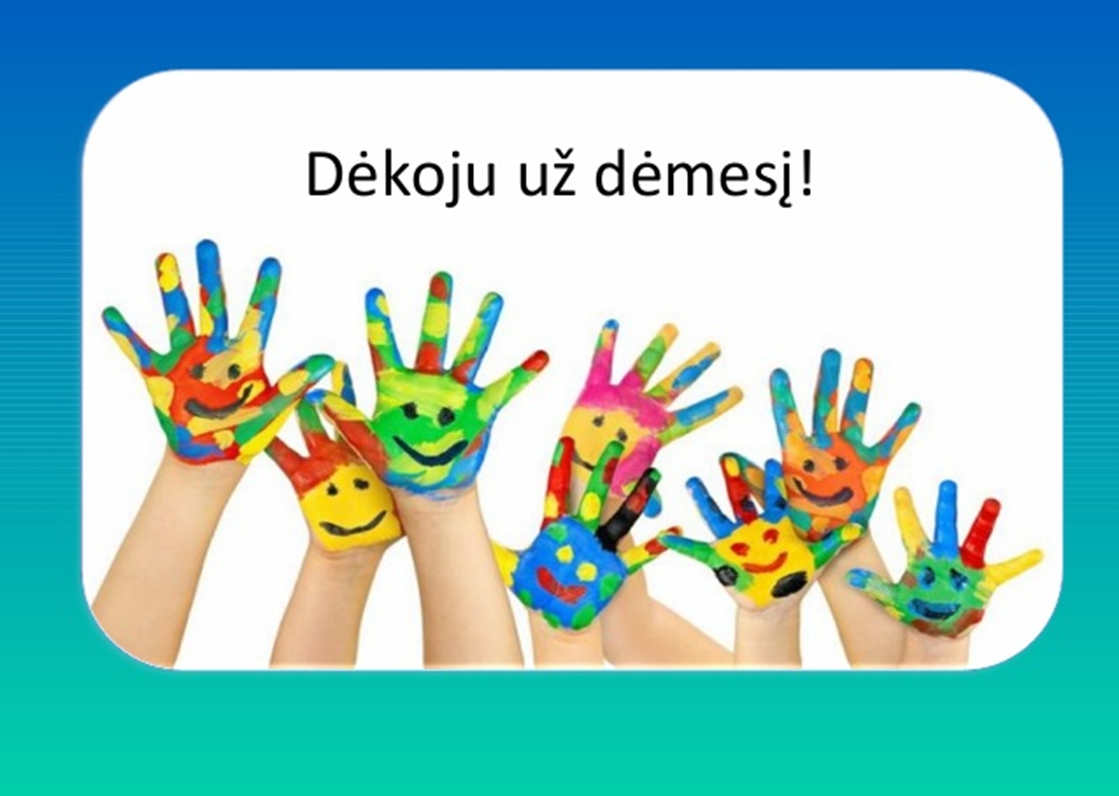